Accident and Life SupportAdvanced Trauma Life Support(ATLS)
ATLS has its origin in the Unites States in 1976, when James K Styner  an Orthopedic surgeon piloting a light aircraft , crashed his plane into a field in Nebraska.
 His wife was killed instantly and three of his four children sustained critical injuries.
Dr Styner had to transport them to nearest hospital.
 Upon arrival, he found that the emergency care provided at the small regional hospital where they were treated was inadequate and inappropriate.
ATLS History
The initial ATLS course was held in 1978.
 In 1980, the American College of Surgeons Committee on Trauma adopted  ATLS and began US and international dissemination of the course,
Styner himself was recertified as an ATLS  instructor in Nottingham in the United Kingdom.
The Advanced Trauma Life Support  (ATLS) was therefore created initially in the USA and rapidly taken up globally.
 At present over 150 countries worldwide are actively providing the ATLS course to their physician.
ATLS COURSE
Advanced Trauma Life Support
Basics of Trauma Assessment
Preparation .
Triage.
Primary Survey and Resuscitation .
Adjuncts to primary survey.
Secondary Survey.
Adjuncts to secondary survey.
Continued post- Resuscitation monitoring and reevaluation.
Definite Care.
PREPARATIONS
A- Pre- Hospital Phase.
 Receiving hospital is notified first.
 Send to the closest , appropriate facility.
 B- In Hospital Phase. 
 Advanced planning for the trauma patient arrival.
 Method to call extra- medical assistance.
Transfer agreement with verified  trauma center established.
Protect from communicable diseases.
1-TRIAGE
2- TRIAGE
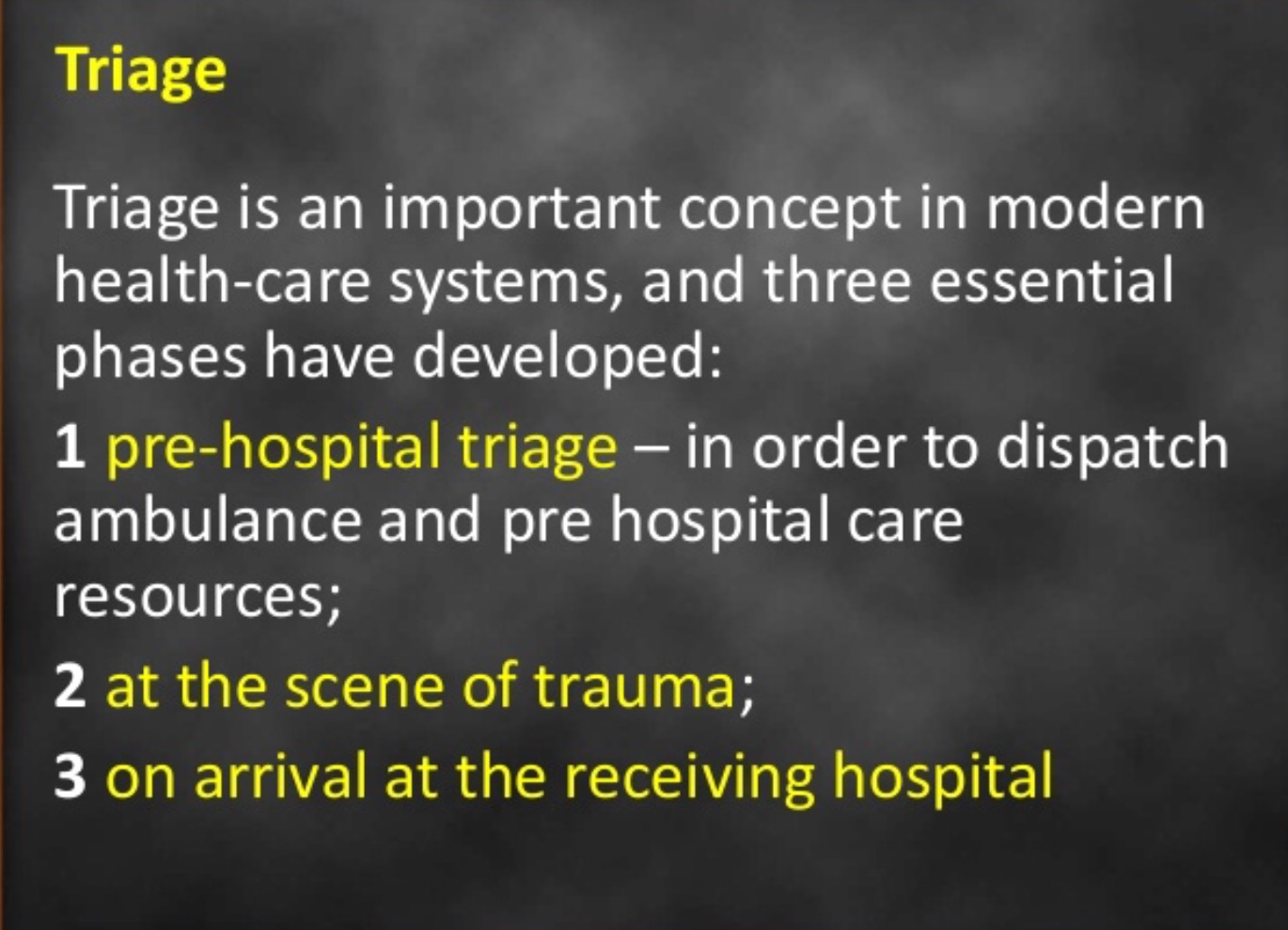 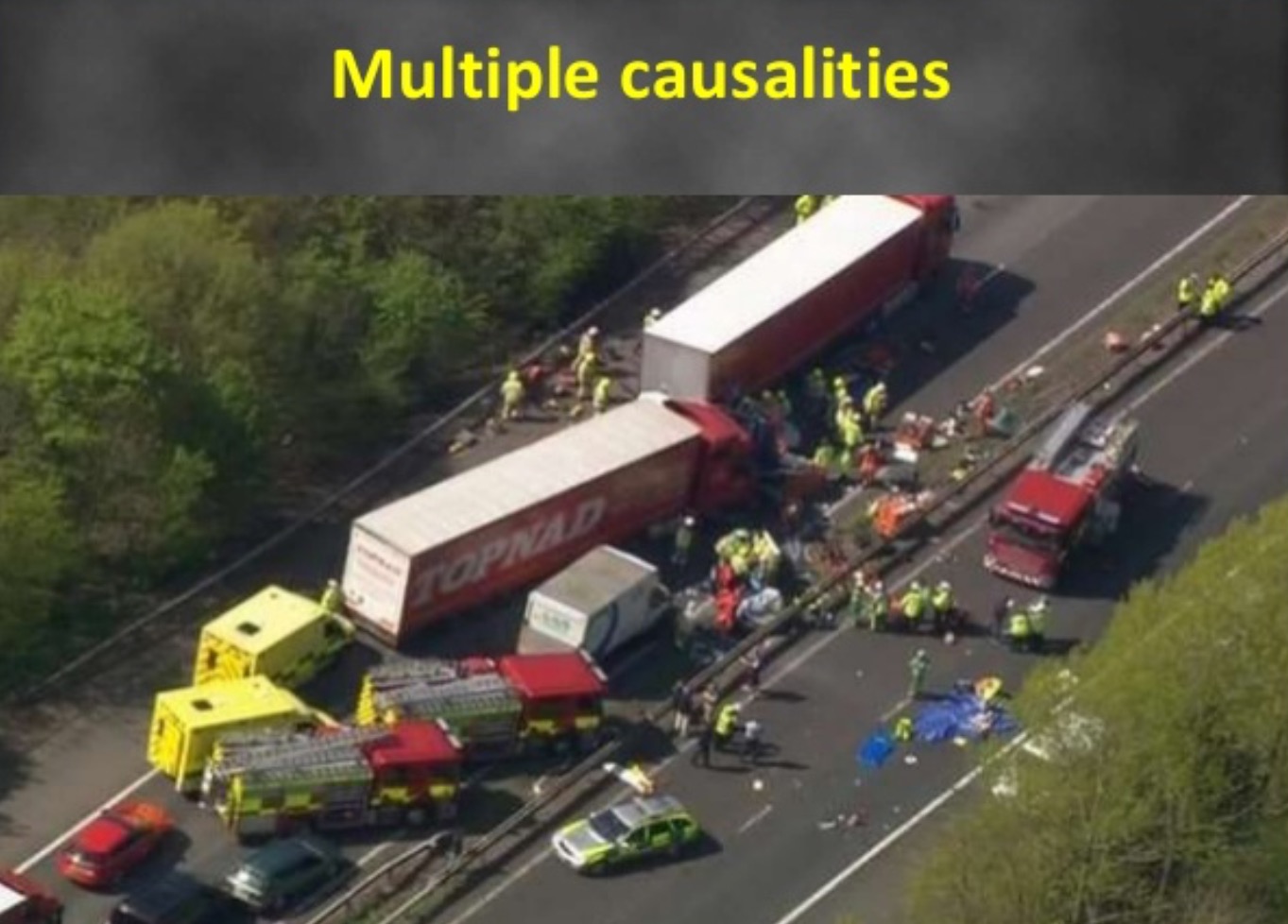 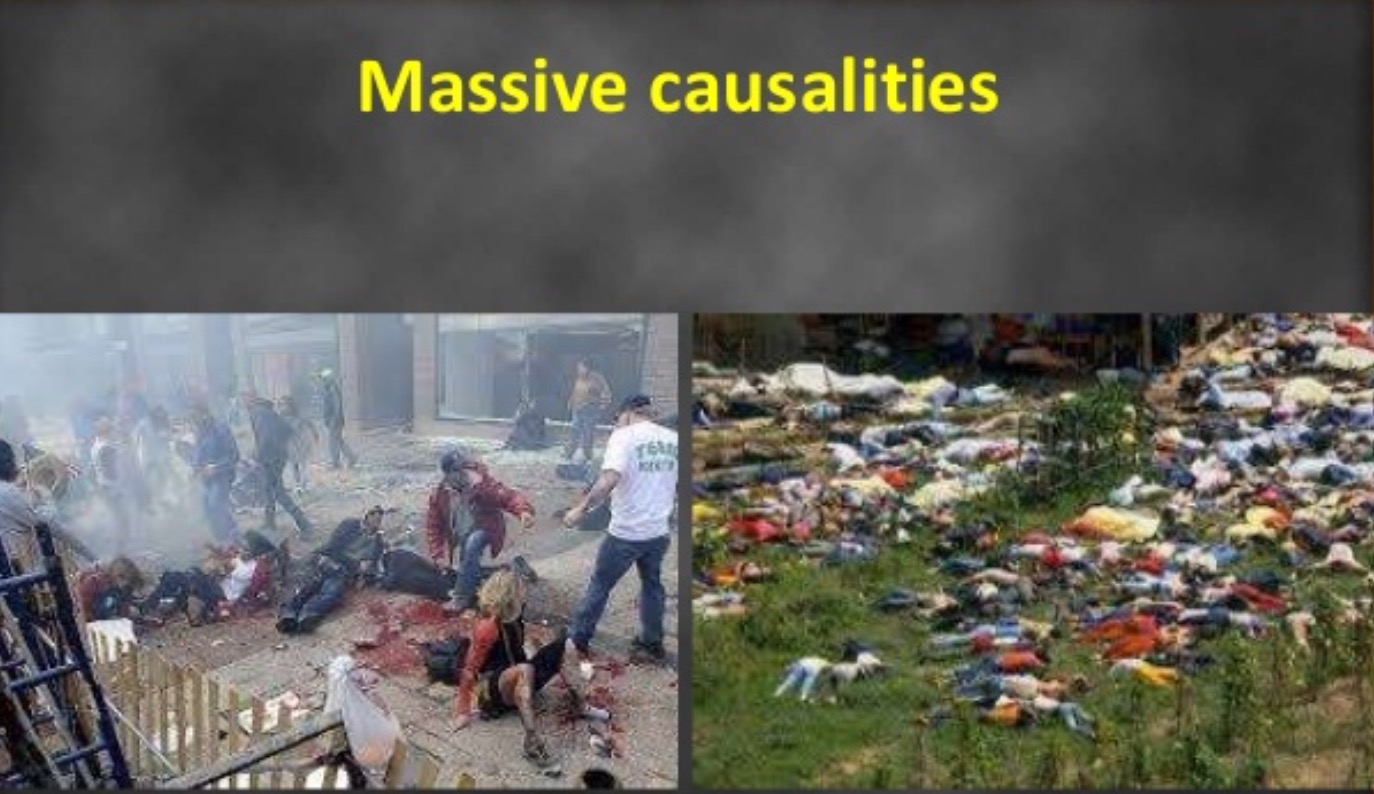 Field Triage – Color Coding
Triage means sorting of patients according to injury severity and need for transport.
RED : most critically injured patients- need immediate transfer to hospital.
YELLOW : less critically injured patients- delayed transfer to hospital without endangering life.
GREEN : no life/ limb threatening injury- patient ambulatory, may not need primary treatment
 BLACK : dead patients.
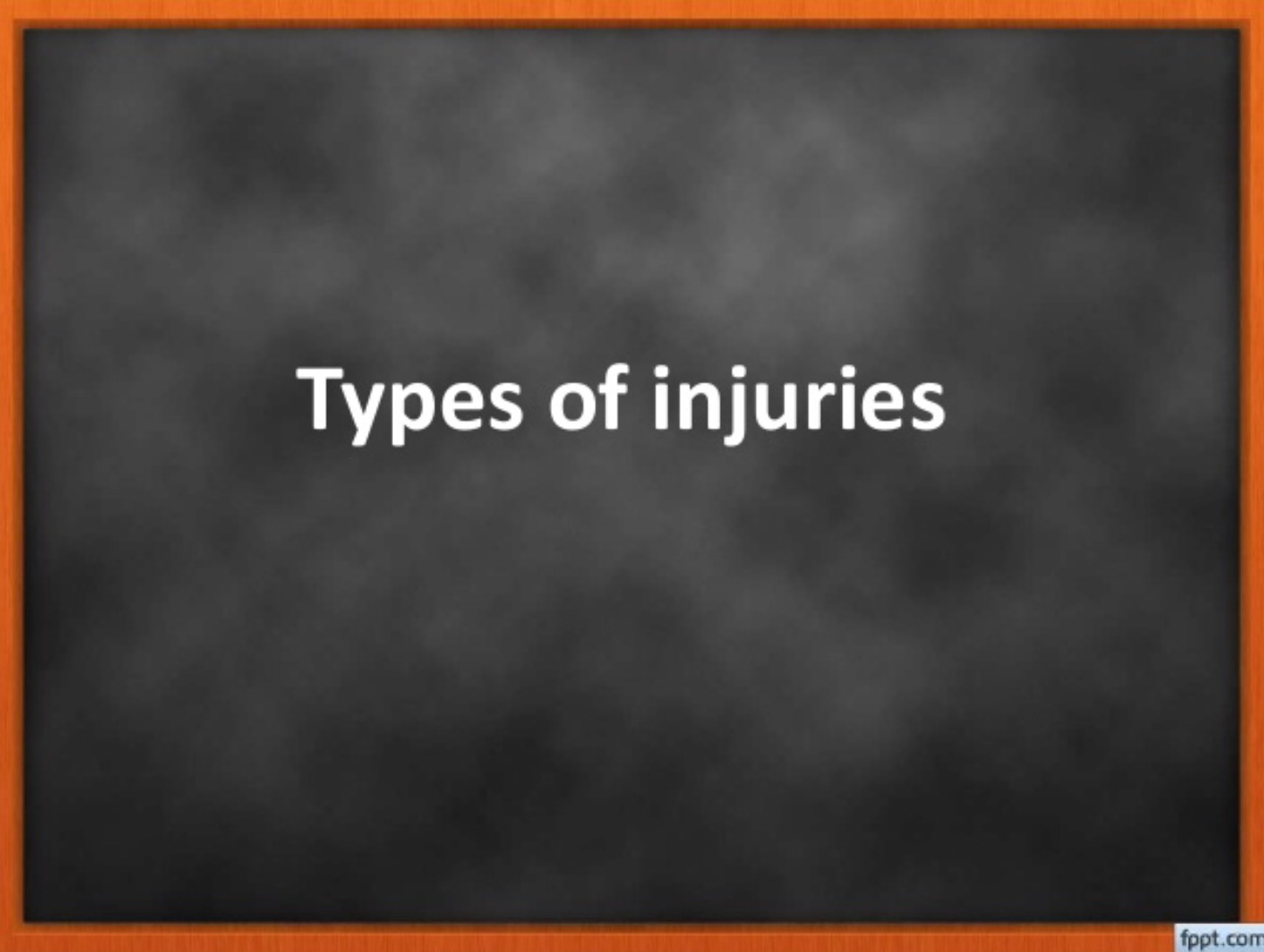 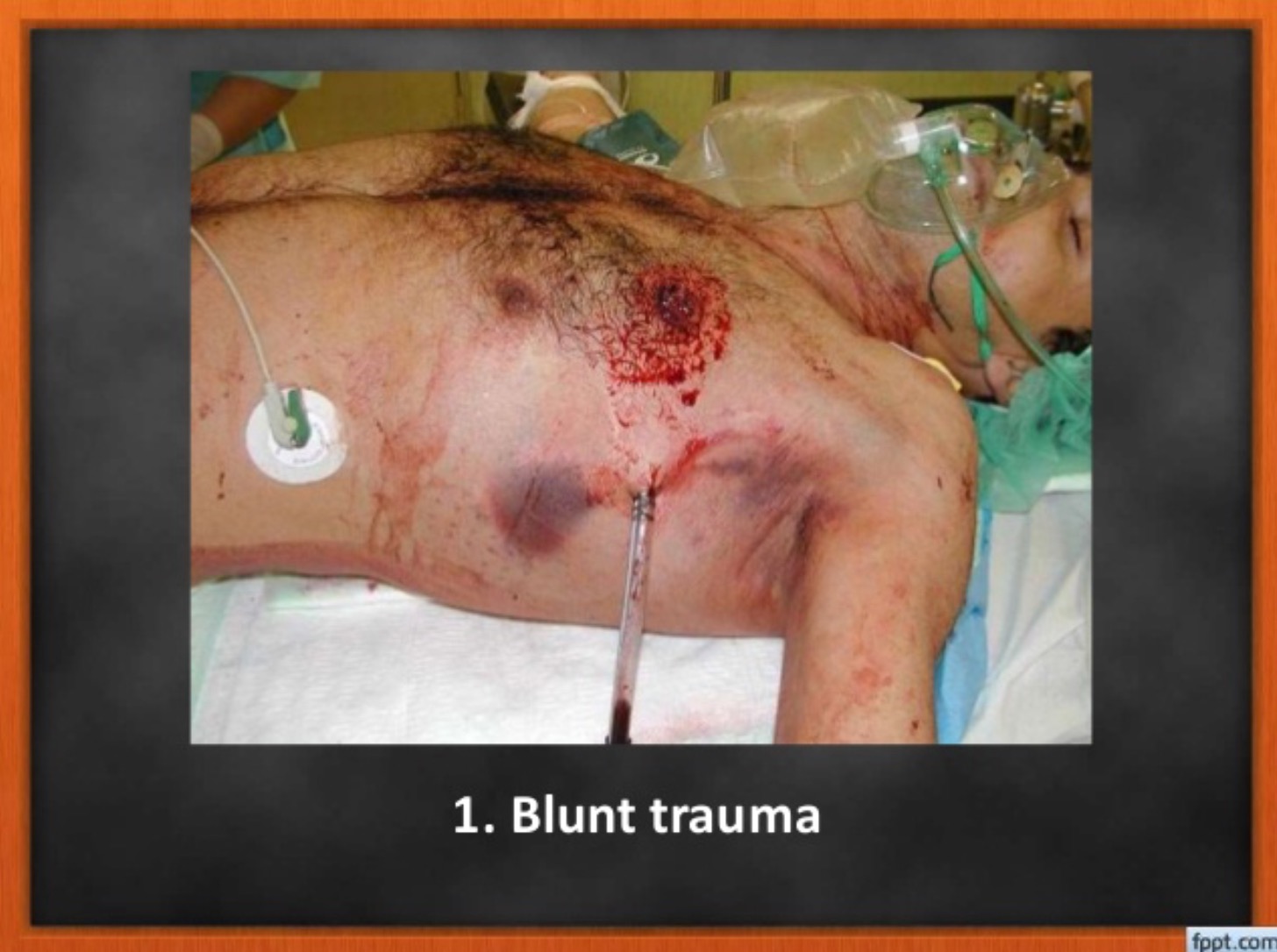 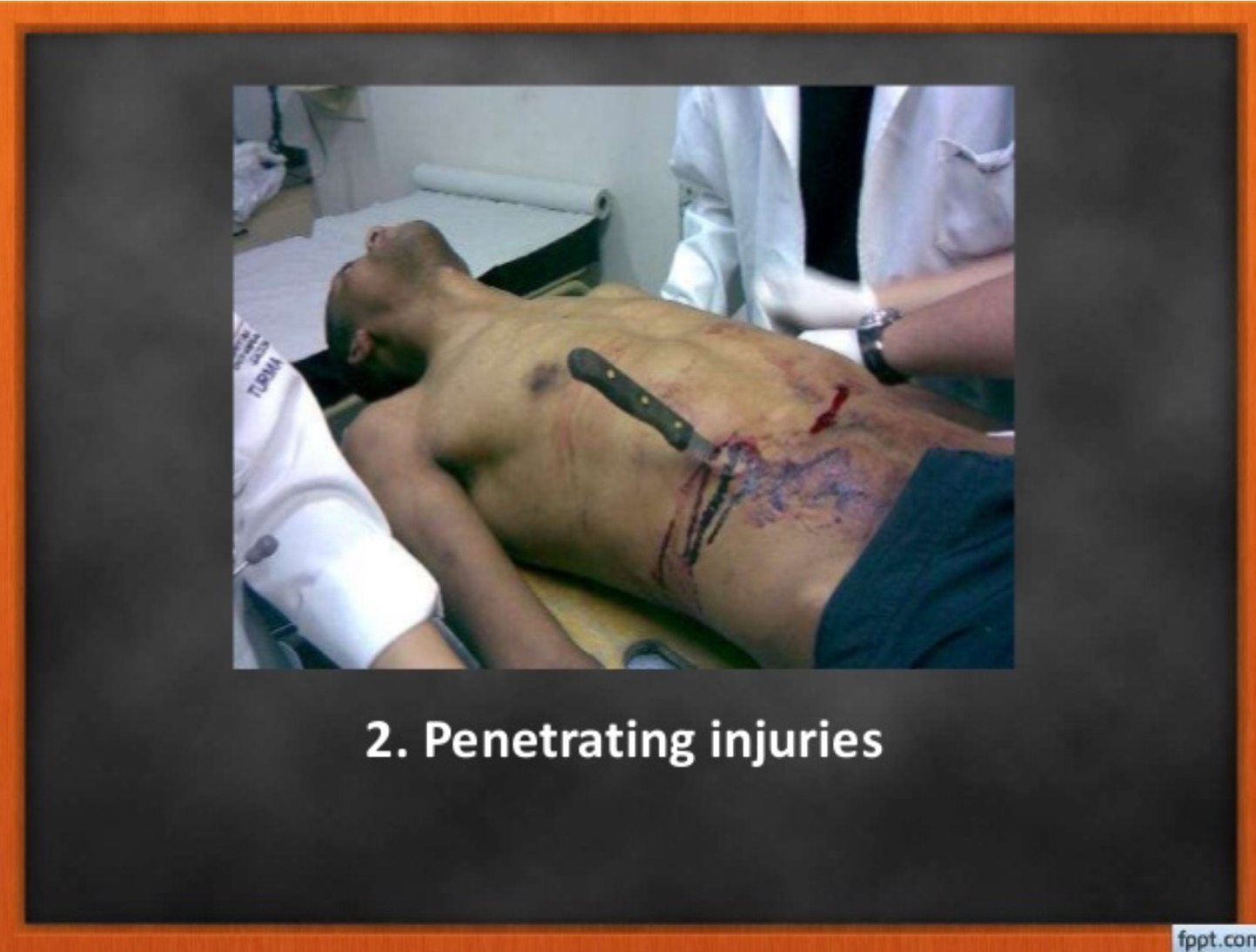 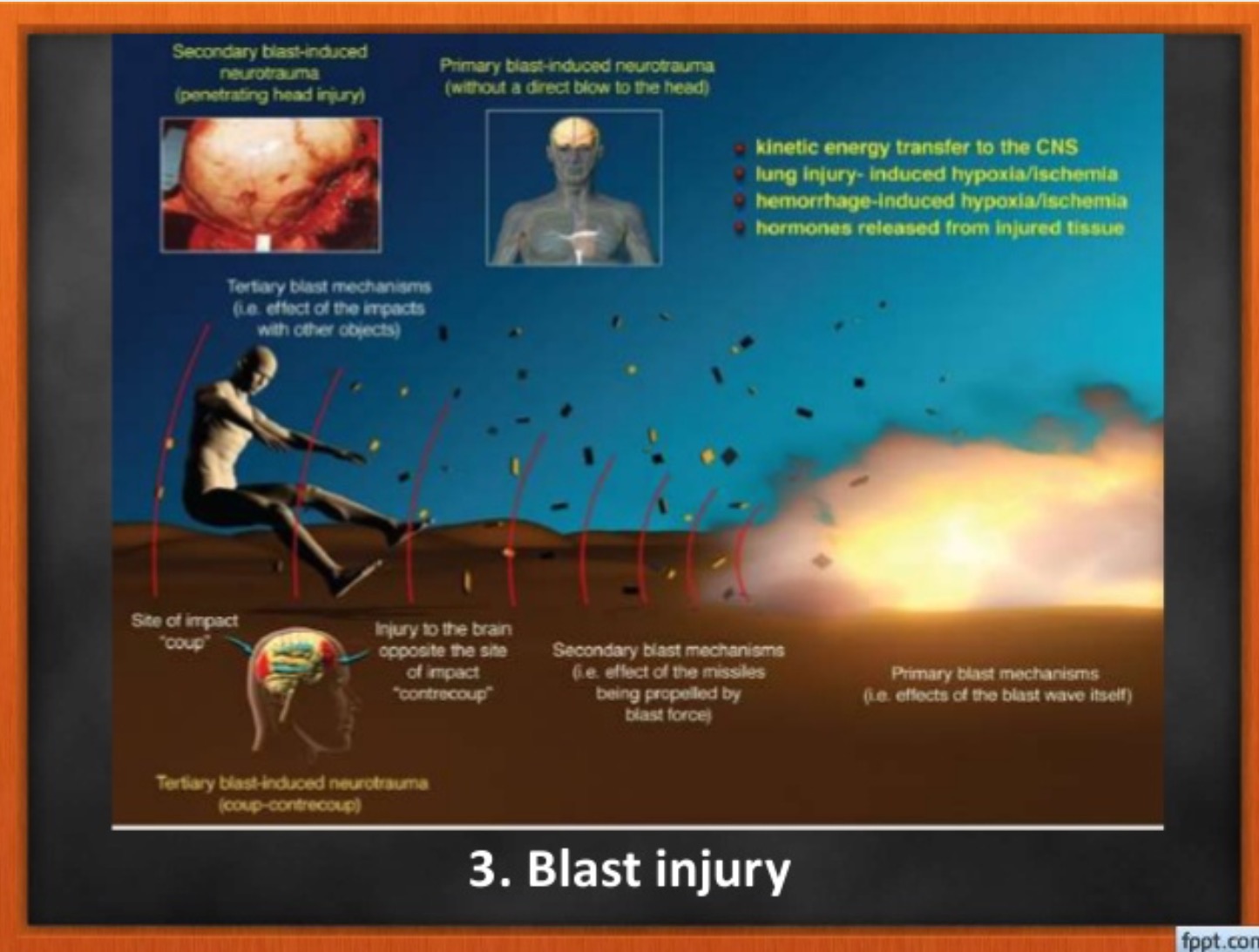 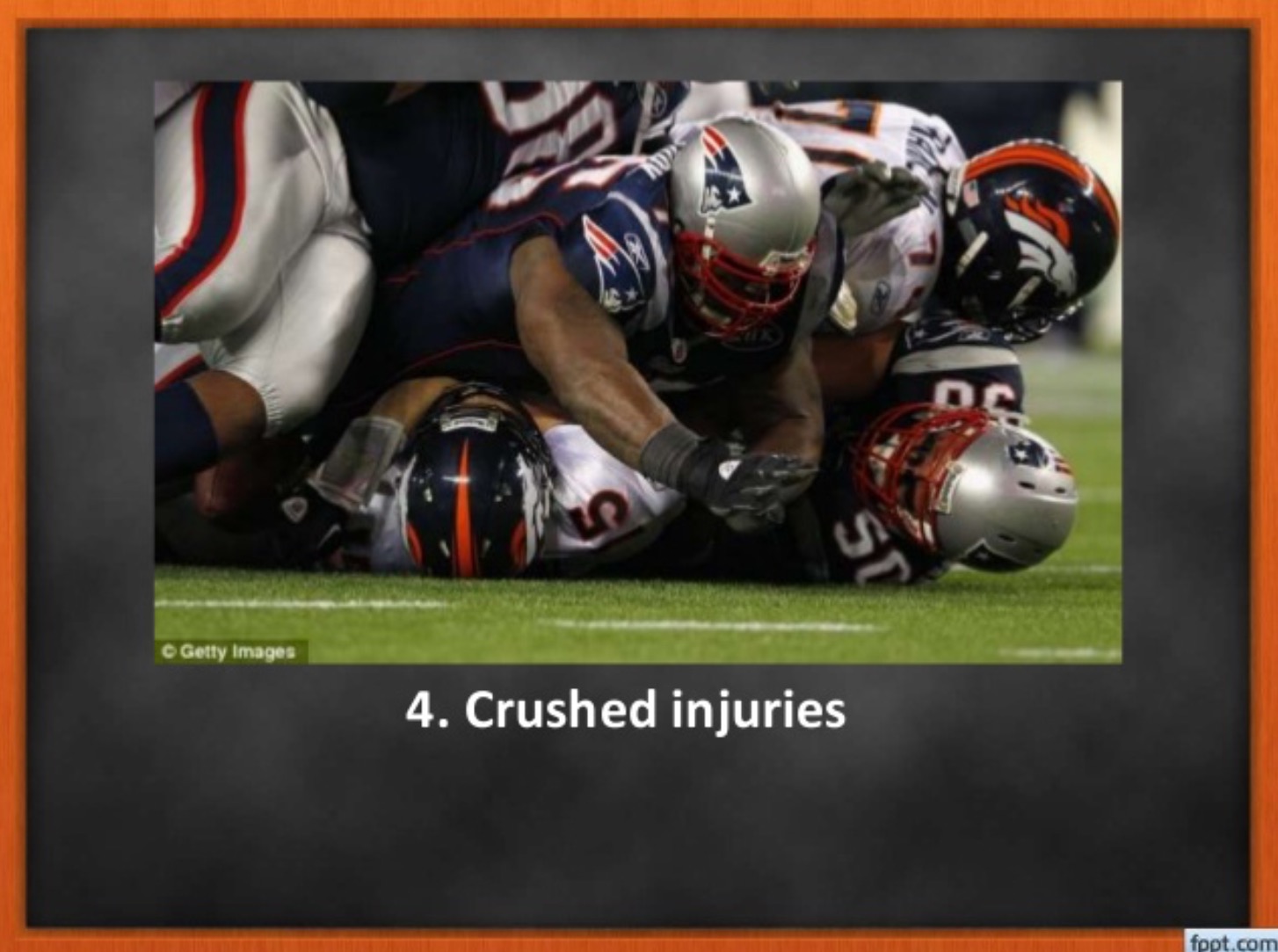 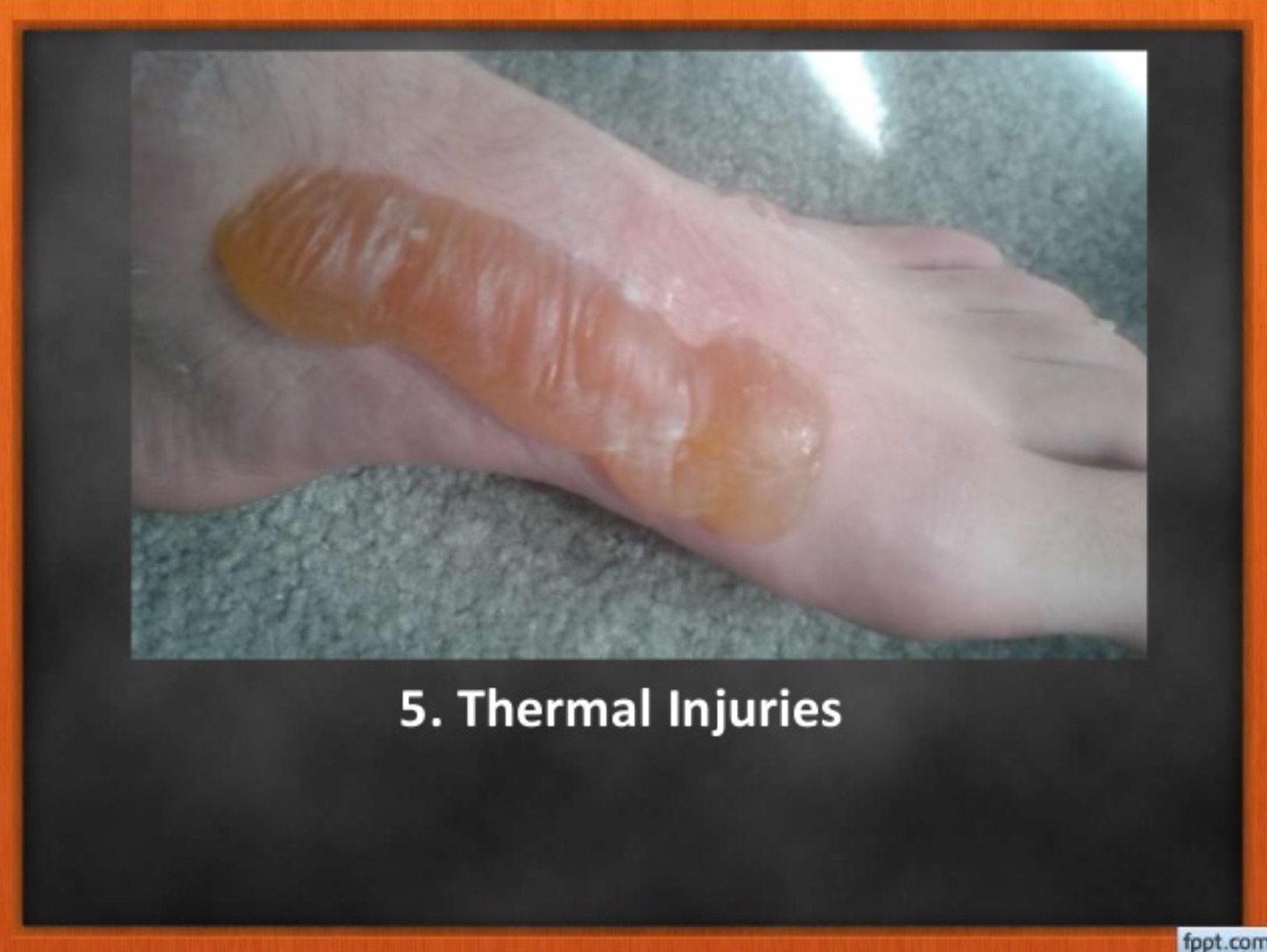 PRIMARY SURVEY
3- PRIMARY SURVEY
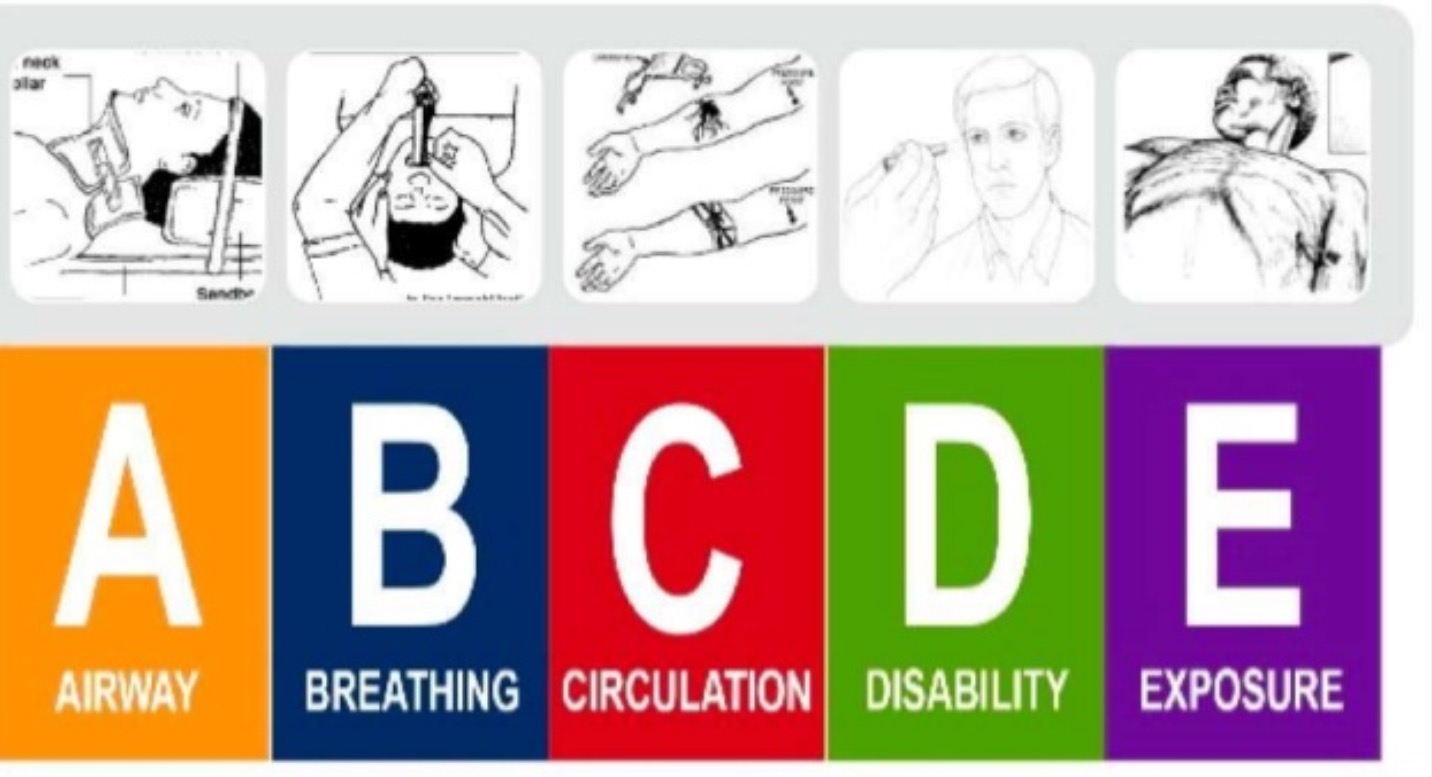 Airway Management
Protection of Spinal Cord
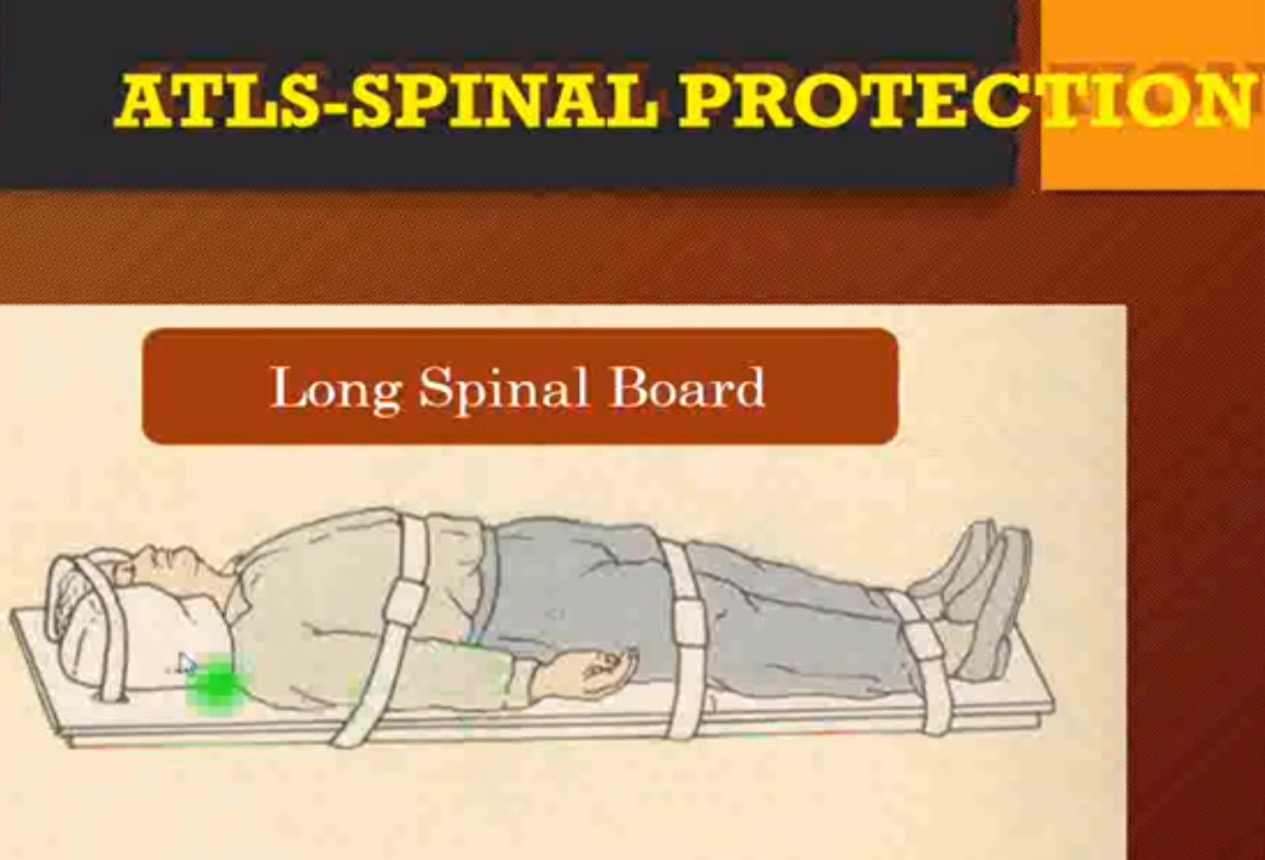 Airway Management
Airway management
Airway management
Airway management
Endotracheal Intubation
Airway management
BREATHING and VENTILATION
BREATHING and VENTILATION
BREATHING and VENTILATION
BREATHING and VENTILATION
BREATHING and VENTILATION
BREATHING and VENTILATION
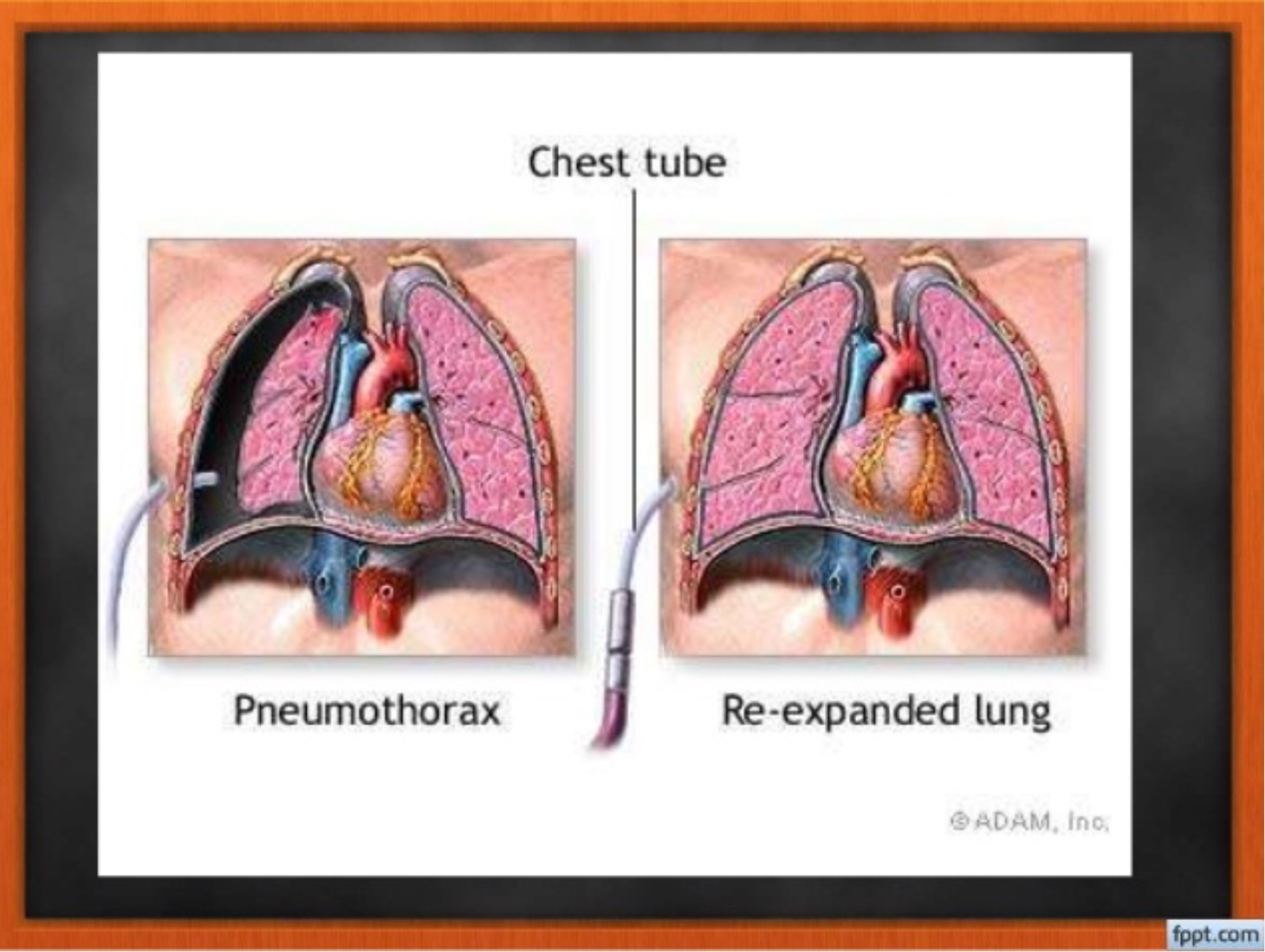 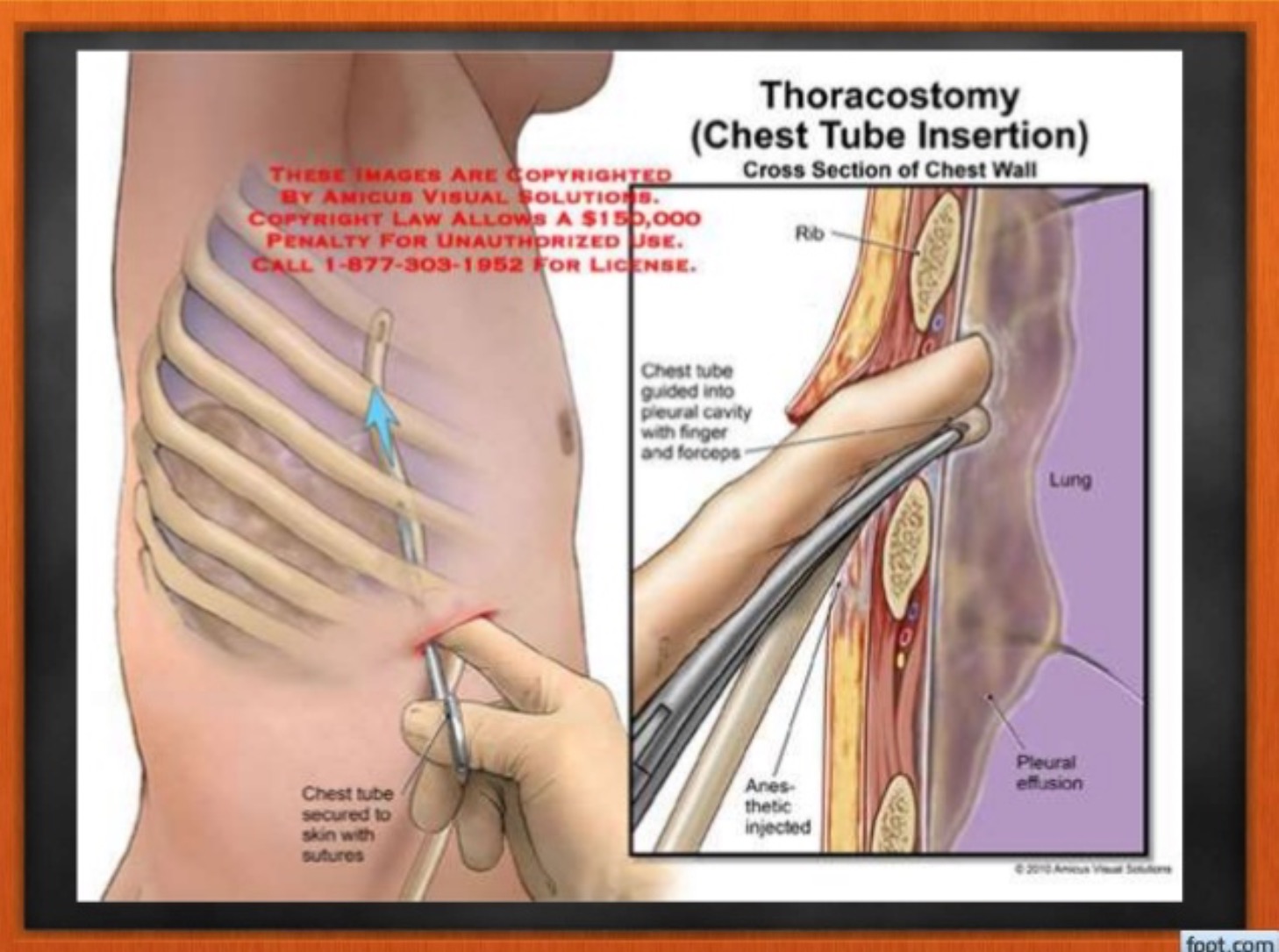 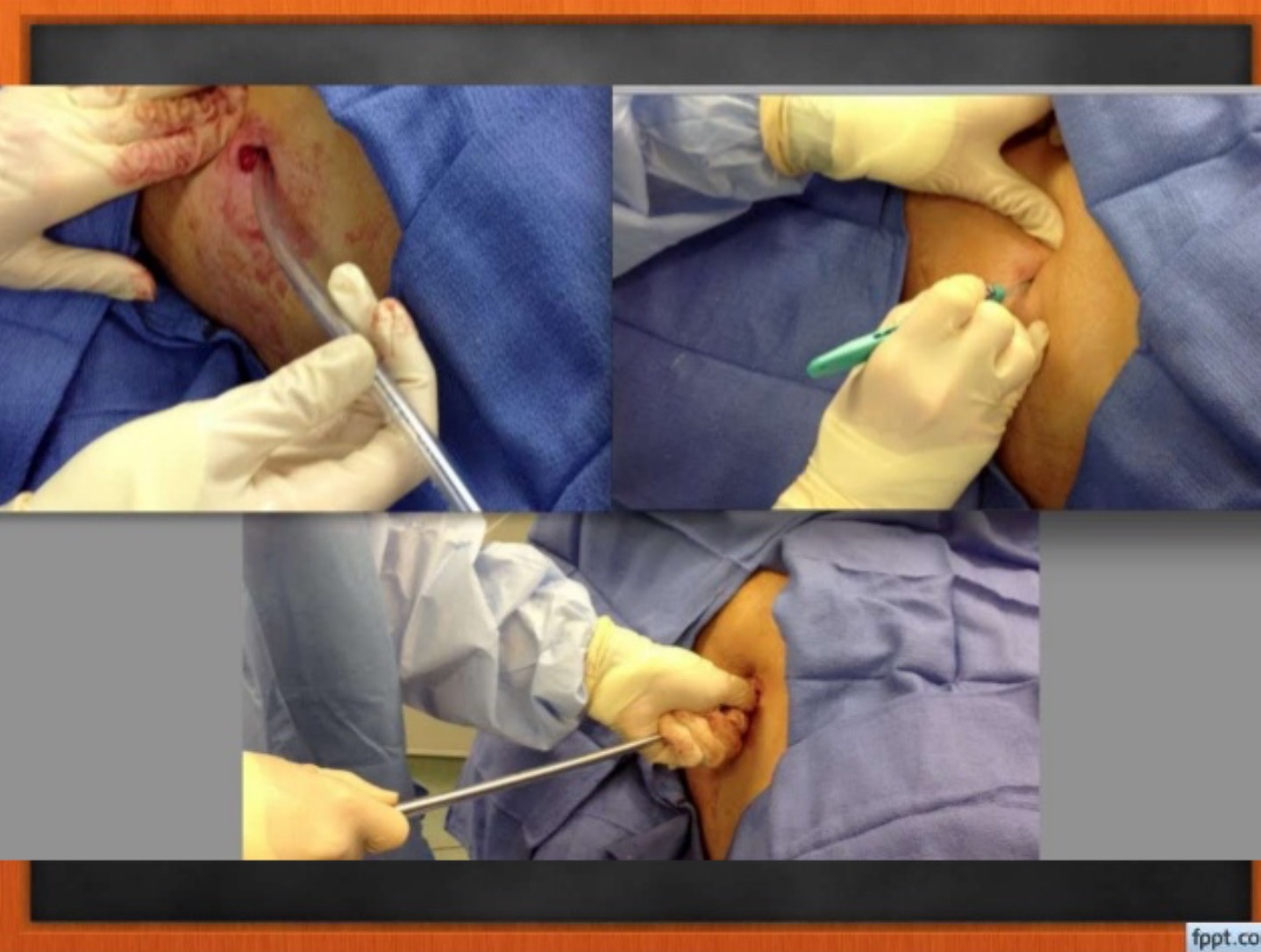 CIRCULATION
CIRCULATION
CIRCULATION
CIRCULATION
DISABILITY
DISABILITY
DISABILITY
EXPOSURE
4- ADJUNCTS TO PRIMARY SURVEY
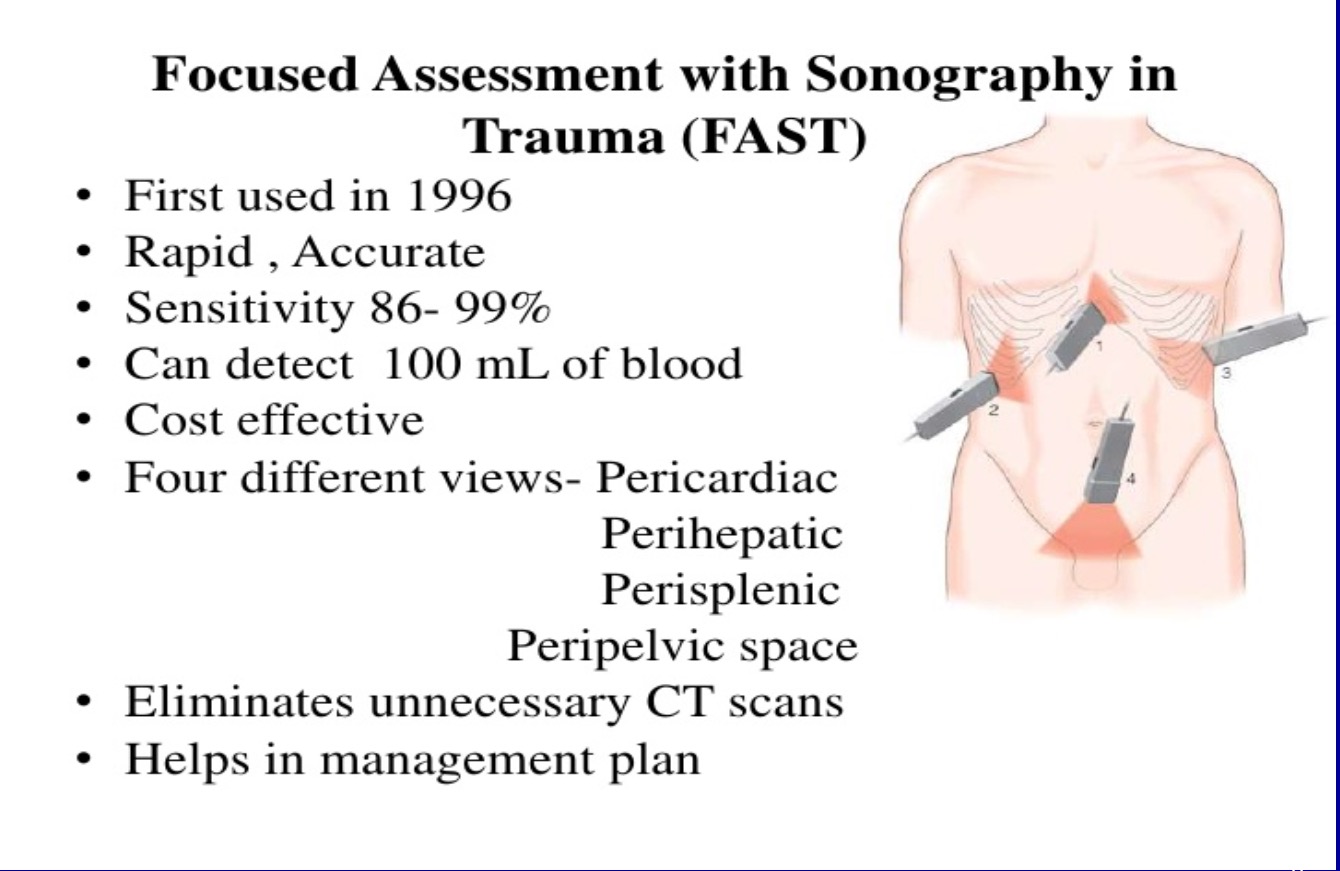 5- SECONDARY  SURVEY
SECONDARY SURVEY
SECONDARY SURVEY
6- ADJUNCTS TO SECONDARY SURVEY
Include additional X-rays, CT scans, Extremity X- ray, Endoscopy, Ultrasound and all other s special procedures.
7- RE-EVALUATION
Adult urine out put 0.5 ml/ kg/ hr.
 Pediatric urine out put 1 ml/ kg / hr.
Pain relief by effective analgesia.
DEFINITIVE CARE
Secondary Survey followed by radiographic evaluation
   CT scan
   Consultation:    -Neurosurgery - Orthopedic surgery                     -Vascular surgery                                                      

  Transfer to definitive care.
 Operating theater 
 ICU
  Higher level facility